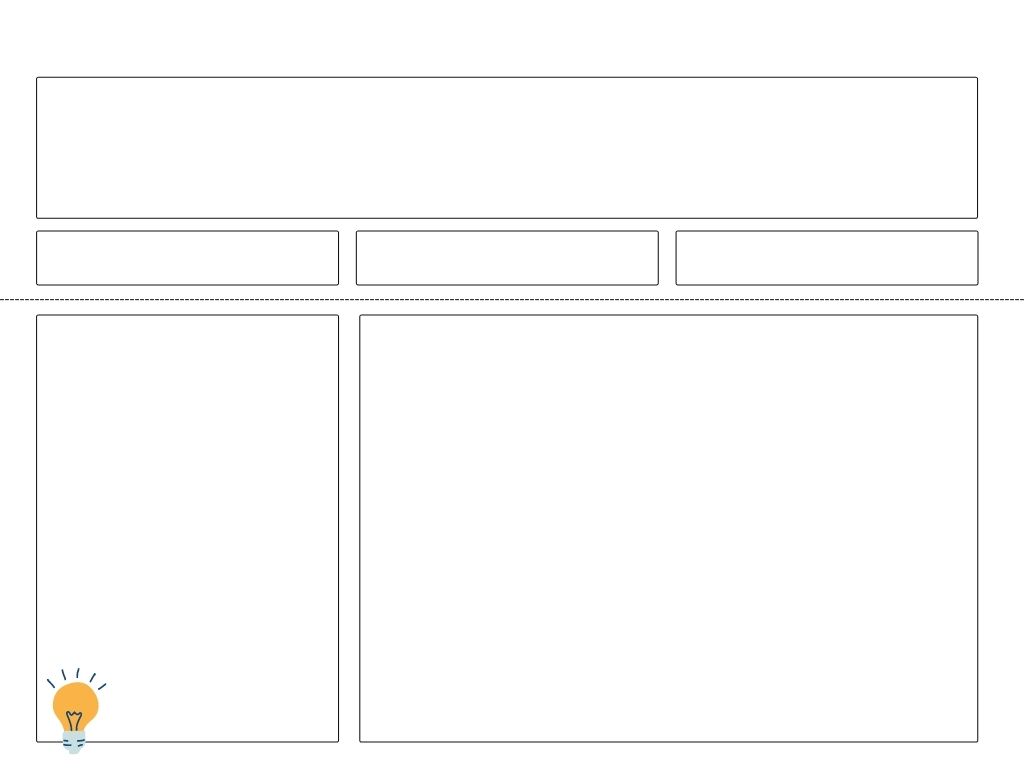 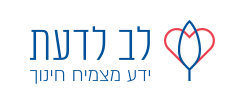 סקיצה לתוכנית למידה בינתחומית לבית ספר _____________
כיצד תהליך למידה בינתחומי יכול להתאים ולתרום לבית הספר שלכם?
מורים:
כיתות:
מקצועות:
מחשבות ראשוניות—איזה נושאים אתם רוצים ללמד בהתאמה למודל שבחרתם?
איזה מודל למידה בחרתם? 
הסבירו כיצד הוא מתוכנן לעבוד בבית הספר? 
וכיצד המודל יכול להתאים לבית הספר שלכם ולאשכול הלמידה שאתם רוצים ליצור?
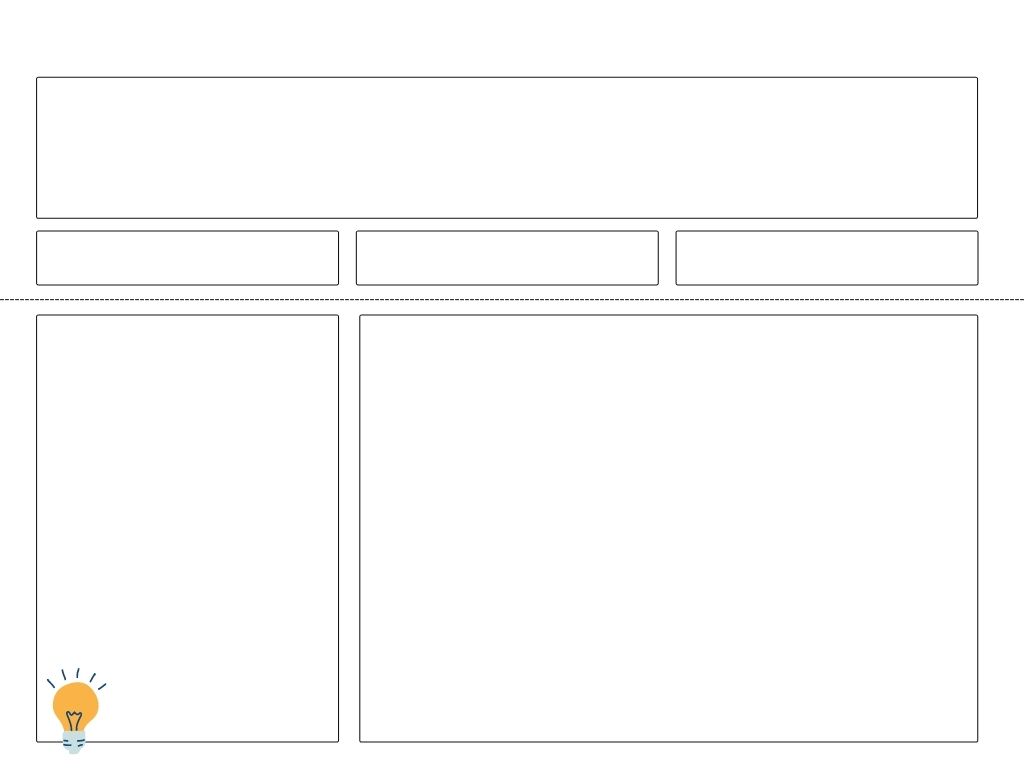 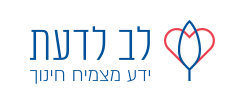 סקיצה לדוגמא- תיכון מעלה ארנבים
למידה בינתחומית יכולה לגייס את תלמידי בית הספר שלנו לתהליך למידה משמעותי, שנוגע בסוגיות שמעסיקות וקרובות אליהם.
בית הספר שלנו עוסק בנושאים שקשורים לקהילה חברה ותרבות, ואפשר ליצור תהליך למידה בינתחומי בנושאים אלו באמצעות חיבור של כמה מקצועות בבית הספר הבוחנים יחד סוגיה חברתית, תוך שימוש במיומנויות ותכנים ממקצועות שונים. תהליך למידה כזה מגייס תלמידים, יכול לחזק את הקשרים בצוות, מחבר בין הצד המקצועי לצד החברתי והערכי, ועל הדרך גם ממתג את בית הספר כייחודי ומעניין.
מורים: יעל כוכבא, סמדר לוי, ויאיר הכהן
כיתות:: יוד
מקצועות: אנגלית, היסטוריה, פסיכולוגיה
הצעה לנושא לימוד: איך מתמודדים עם משבר וחורבן?

היסטוריה- בית שני וחורבן בית שני.
פסיכולוגיה- תגובות והתמודדות עם טראומה
אנגלית- התמודדות עם טקסטים מחקריים בפסיכולוגיה והיסטוריה על נושאים אלו.

מעבדה- כל קבוצה בוחרת שאלה שמעניינת אותה, שנובעת מהנושא הנלמד, חוקרת אותו, ויוצרת יחד משהו, בליווי והנחיית המורים,  שמבטא את השאלה והחקר שנעשה בעקבותיה.
חשבנו לפעול במודל למידה 'פסיפס' המאגד כמה מקצועות יחד כדי ללמוד סוגיה משותפת מכיוונים שונים, ולאחר תקופה מסוימת לעשות יחד עם התלמידים יצירה משותפת כלשהי שקשורה לסוגיית הלימוד שנבחרה. 
כך שחוץ משעות ההוראה הרגילות של כל מקצוע, לאחר תקופה מסוימת, יתווסף פעם בשבוע שעתיים זמן מעבדה, בו שלושת המורים יסתובבו בין כל תלמידי השכבה שעובדים חוקרים ויוצרים יחד בקבוצות עבודה קטנות, ושם יתרחש המפגש בין שלושת תחומי הדעת.
התוכנית הכללית היא להיפגש יחד כל חברי אשכול הלמידה ולעשות סיעור מוחות משותף, ולחפש יחד סוגיה קהילתית חברתית או תוך אישית שיכולה להתאים לתחומי הדעת שאנחנו מלמדים, וגם לחשוב לאיזה תוצר אנחנו מכוונים את התלמידים, ומהן המיומנויות שחשוב לנו שהם ירכשו.
היסטוריה ופסיכולוגיה יביאו את ציר התוכן, ואנגלית יצטרף כמקצוע שהדגש המרכזי בו הוא מיומנות של קריאה ודיבור בשפה.
הסוגיה שנבחר צריכה להיות גם סוגיה היסטורית, כלומר, שאלה שהתרחשה בעבר והיו לה כל מיני השלכות היסטוריות ומחשבתיות, וגם קשורה לנפש האדם.